What is in your Toolbox?  A 101 Guide for Successful Treatment of OCD
Naomi Zwecker, PhD
nzwecker@socalocd.org
310-488-5850

Alejandra Sequeira, PhD
asequeria@socalocd.org 

March 2019
What We Will Discuss
What is OCD
Exposure and Response Prevention
Cognitive Behavioral Interventions 
Mindfulness 
Self-Compassion
Values / Committed Action
Jeopardy Game!!
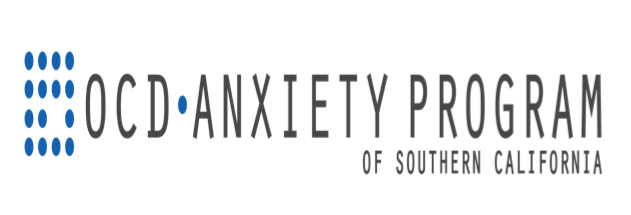 What is OCD?
Obsessions: unwanted intrusive thoughts or images
Compulsions:  Overt or covert attempts to reduce or eliminate the obsessions or feared outcomes
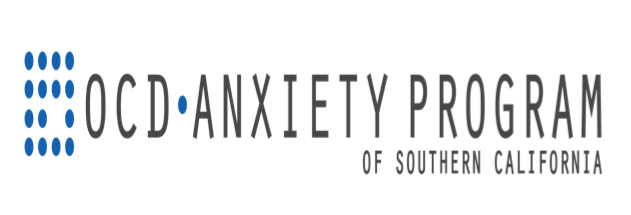 OCD Cycle
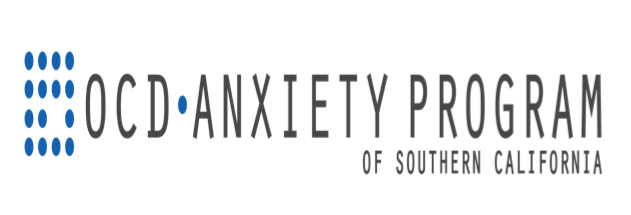 OCD Treatments
Therapy:
	-Exposure and Response Prevention: Gold Standard
	-Family Support and Education
Medication:
	- Must be taken on a regular basis to be effective 
	- Most effective when taken in conjunction to CBT 
Non-invasive: Transcranial Magnetic Stimulation (TMS)
Invasive: Deep Brain Stimulation (DBS)
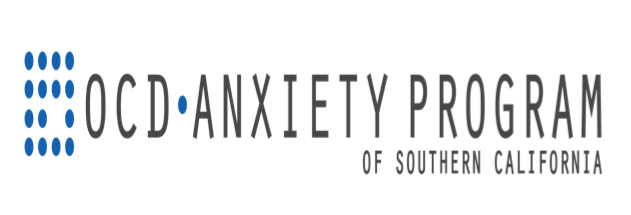 Exposure and Response Prevention
Use a gradual, systematic approach to work up the hierarchy

Repeated, prolonged exposure to the feared stimulus

Focus on the exposure you are doing—concentrate and don’t distract

Response prevention (RP) is just as important as the exposure (E) in ERP.

Resist the urge to ritualize and/or avoid.
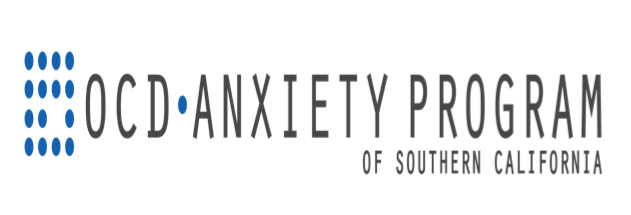 Create a Hierarchy
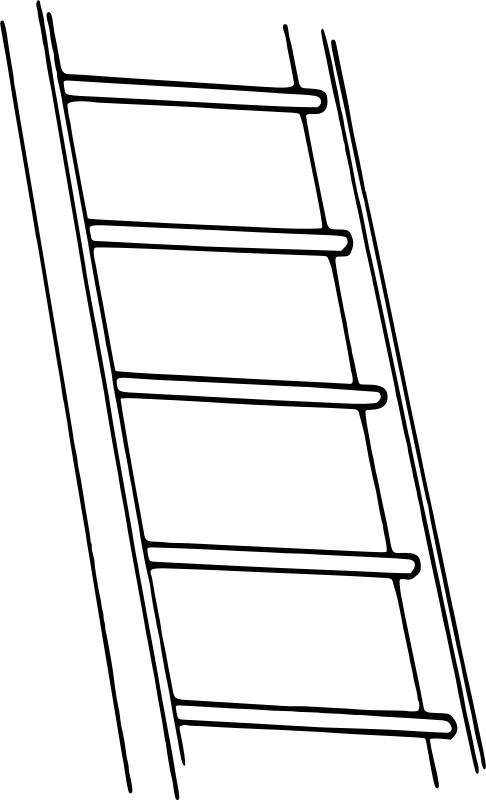 3-  Say the word “stab”  
4-  Look at a knife
5-  Hold a knife away from someone
6-  Hold a knife towards someone
7-  Make a recording and listen to it                                
         eg. “I might stab X”
9-  Carry a knife in purse while walking in public
Habituation
The process of becoming less anxious about a feared situation or stimulus through exposure
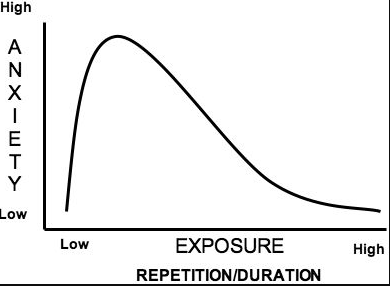 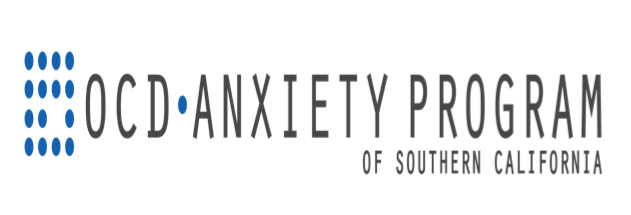 Time in Minutes
Toolbox Tricks for ERP
Create a weekly exposure chart, and check off what you work on and when to keep you accountable.  
Schedule a specific time everyday to work on your exposure
Incorporate exposures into your everyday experience. For example, put a picture on the background of your phone or computer, leave an object out, put a recording on your phone that is easily accessible
Create a reward system for yourself when you complete an exposure or do not give in to your ritual
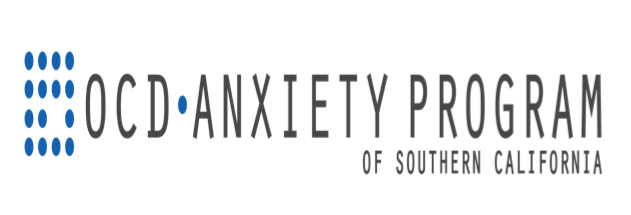 Cognitive and Behavioral Skills
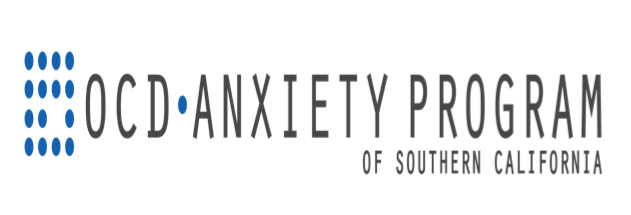 Types of Distortions
All-or-nothing
Overgeneralization
Mental Filter
Disqualifying the positive
Jumping to conclusions- fortune telling and mind reading
Magnification/minimization
Catastrophizing
Labeling
Should Statements
Personalization
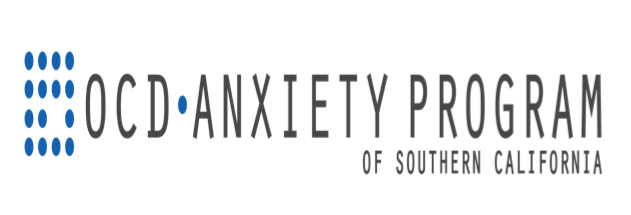 Cognitive Restructuring
Goal is NOT to change negative thoughts to positive ones
Goal is to be more realistic and flexible
First step is to recognize you had a negative mood change
Then, challenge thought using thought record or 3’Cs
Challenge thought using behavioral experiment
DO NOT do this with OCD thoughts because it will provide reassurance
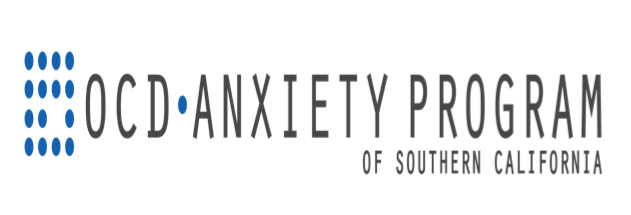 Questions to Challenge Distorted Thoughts:
What is the evidence that this thought is true/untrue?
Is there an alternative explanation?
What is the worst, best, and most realistic outcome?
What is the effect of believing this thought? What could be the effect of changing this thought?
What should you do about it?
What might you say to a friend in this situation
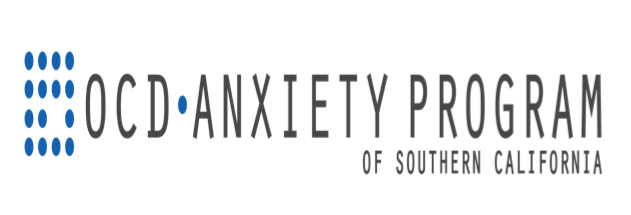 Behavioral Experiments
Test out your hypothesis
	- What do you predict will happen?
	- What actually happens?
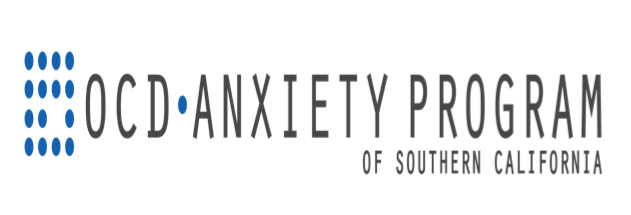 Mindfulness
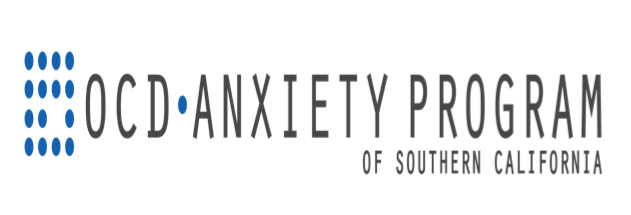 What is Mindfulness?
Observing your experience
Awareness of the present moment-to-moment experience
Paying attention on purpose by using your senses
Taking a nonjudgmental stance towards your thoughts and feelings
Shifting your focus back to your awareness if you drift into thoughts
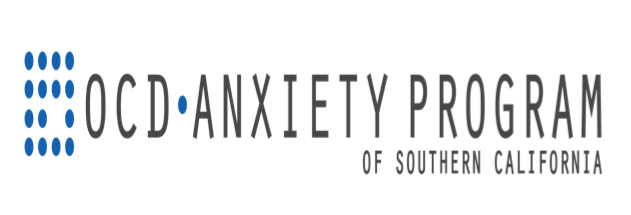 What Being Mindful is Not…
Being on “auto-pilot”
Worrying, obsessing, or being “in your head”
Multi-tasking
Having an end-goal
Doing it perfectly	
“Practicing” mindfulness does not mean making it perfect (like most things that you practice). There is no need to judge or perfect your experience. It is what it is, and that is what it is supposed to be.
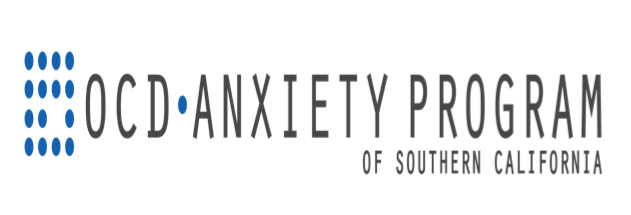 How to Practice Mindfulness
Informal practice: being mindful, or going into a focused, aware state of mind while going about your day-to-day activities such as cooking, your morning routine, exercising, driving, etc.
Formal practice: intentionally taking time to participate in a mindfulness activity
Set aside a specific time to practice mindfulness
Start with 10-15 minutes each day
Find a place that has fewer distractions if you can (but remember that the point is not relaxation, so distractions can and should eventually become part of the exercise)
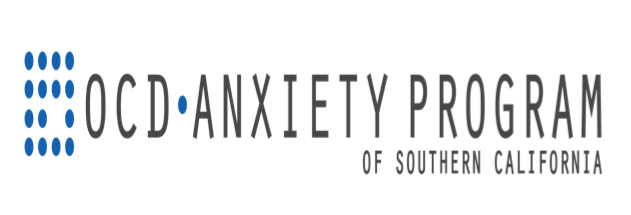 Benefits of Mindfulness
Improves your focus and enhances concentration
Increases awareness of thoughts and emotions
Increases awareness of distinction between external versus internal experience
Fuller experience of the moment, personal discovery
Enhances acceptance and non-judgment
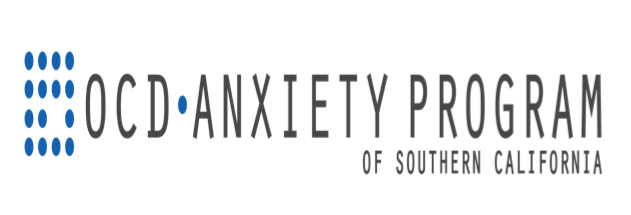 Self-Compassion
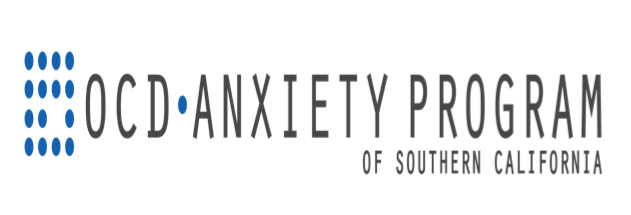 What Is Self-Compassion?
To be open to one’s own suffering 
To experience feelings of caring and kindness toward oneself 
To take an understanding, nonjudgmental attitude toward one’s inadequacies and failures
To recognize that one’s experience is part of the common human experience (Neff, 2003)
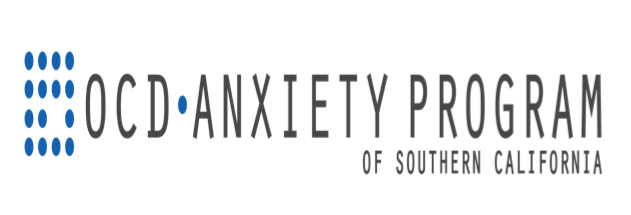 What Self-Compassion Is Not….
Self-kindness vs. Self-Judgment
Common humanity vs. Isolation
Mindfulness vs. Over-identification

Self-Compassion is not self-pity
Self-Compassion is not self-indulgence
Self-Compassion is not self-esteem
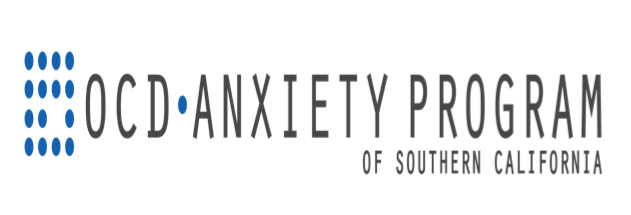 Self-Compassion Exercises
Letter-writing exercise
Self-Compassion Journal
Changing your critical self-talk
Self-compassion guided meditations
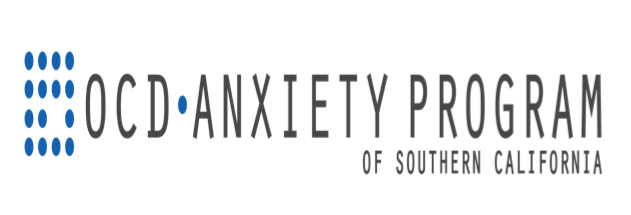 Values / Committed Action
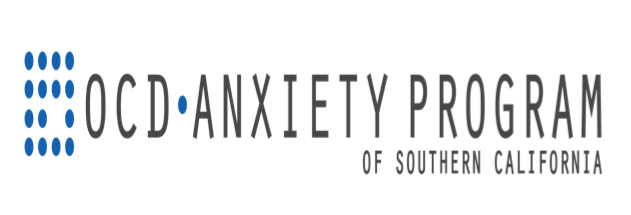 What are Values?
What really matters to you, deep in your heart
What you want to do with your time on this planet
What sort of person do you want to be
What personal strength or qualities you want to develop
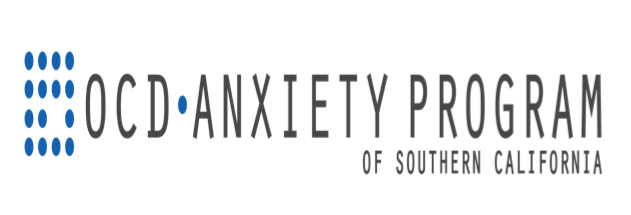 What are Your Values?
Work/education
Relationships:  Family, romantic, social, co-workers
Personal Growth/Health
           Physical health, spirituality, religion
Leisure Activities and Recreation
Community/environment

Are you living fully by your values or are you acting inconsistently with your values?
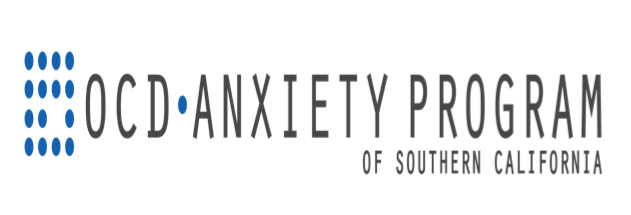 Committed Action
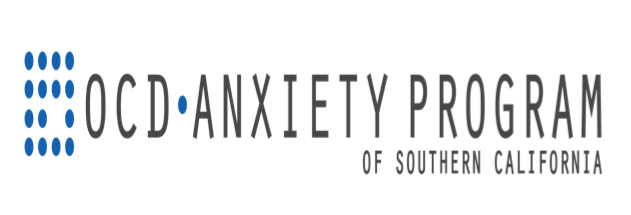 What is Committed Action?
• Values-guided, effective, & mindful (purposeful)
Committing to work towards your goals and values, even when you feel anxious or depression and/or have unpleasant thoughts 
Recognizing that you will go “off-course” and “mess up” and committing to getting back on track again, as soon as you realize what has happened
Realizing thoughts/feelings are not causes to our behavior and do not need to determine your course of action
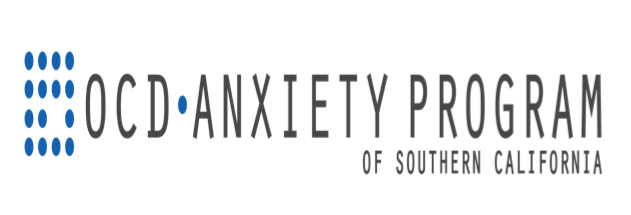 What is Committed Action?
• Values-guided, effective, & mindful (purposeful)
A Decision
• Not a promise
• Not a prediction
• Not an attempt to be perfect
• It means: commitment to a valued direction
• Take it for granted that you will go “off-course”, and “mess up” again   
    and again and again
• Commit to getting back on track again, as soon as you realize what  
    has happened
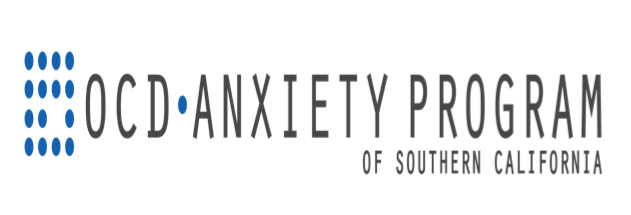 Thoughts/feelings are not causes to our behavior. Nonetheless, they often can lead to justification of our avoidances and rituals. 
For example, “I could do more if I didn’t feel so anxious.” 
This is just a thought and does not actually keep you from doing more in your life. Just like having the thought “I can’t lift my arm right now” doesn’t necessarily mean you physically can’t lift your arm (Try it).
The dangerous part comes in when the belief in that thought, that you could do more if you weren’t so anxious, suggests that you can only have a fulfilling life if you do not feel anxious. 
However, a thought or feeling does not need to determine your course of action. 
You can commit to working towards your goals and values even when you feel anxious or depressed and/or have unpleasant thoughts.
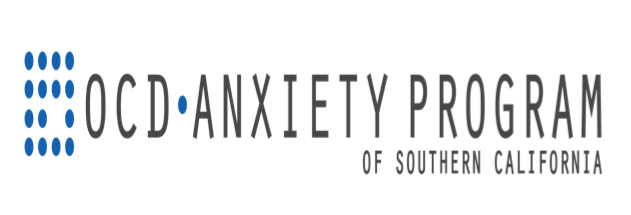 The opposite of FEAR is to be willing to commit and ACT…
Accept your thoughts, feelings, memories, and sensations and be present
Choose a valued direction
Take action
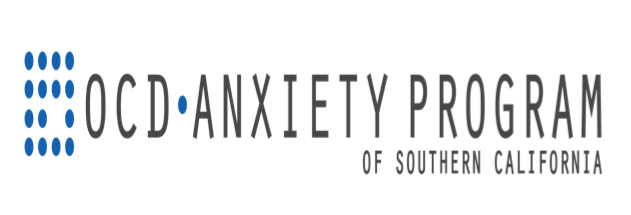 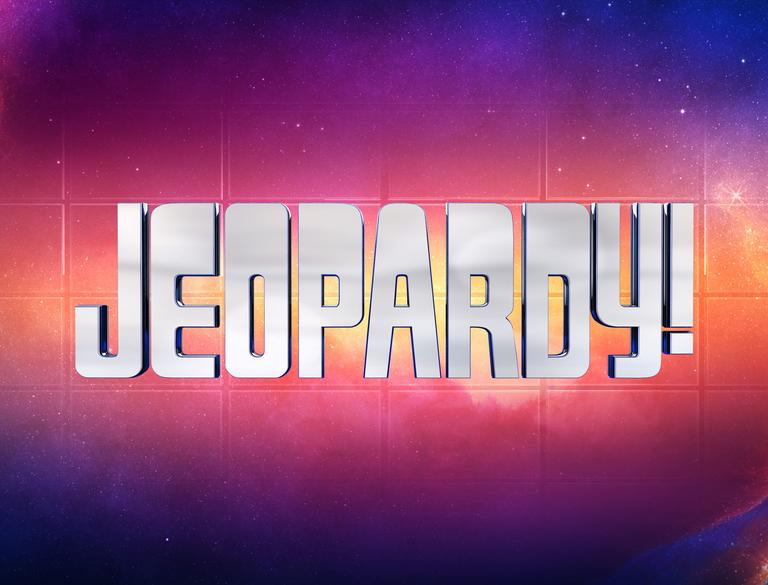 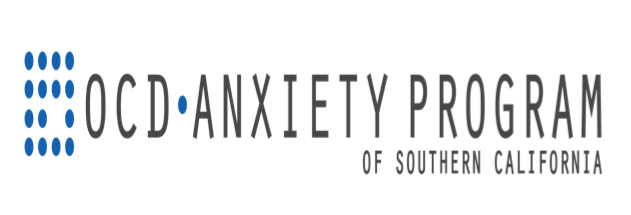